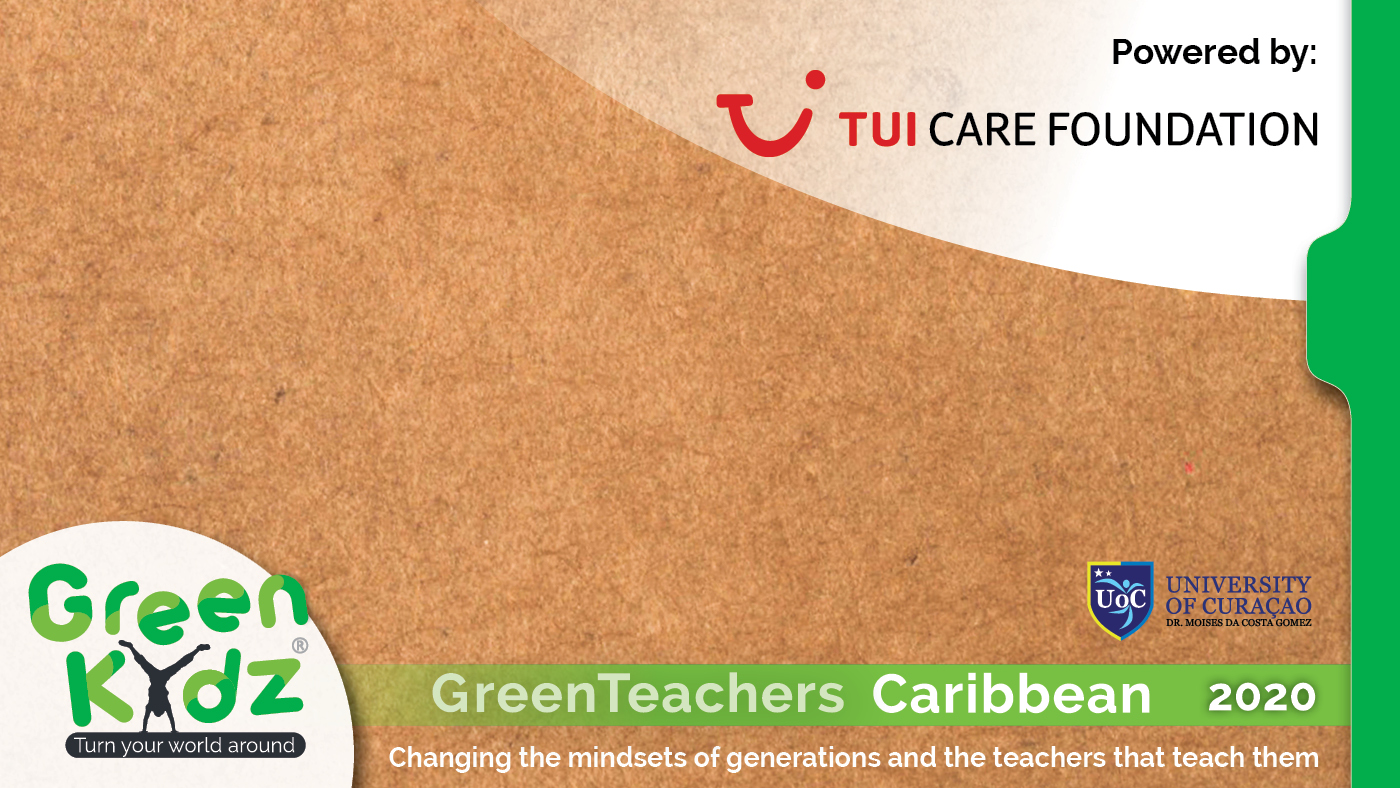 gastcollege 5
Bon Bini studenten!
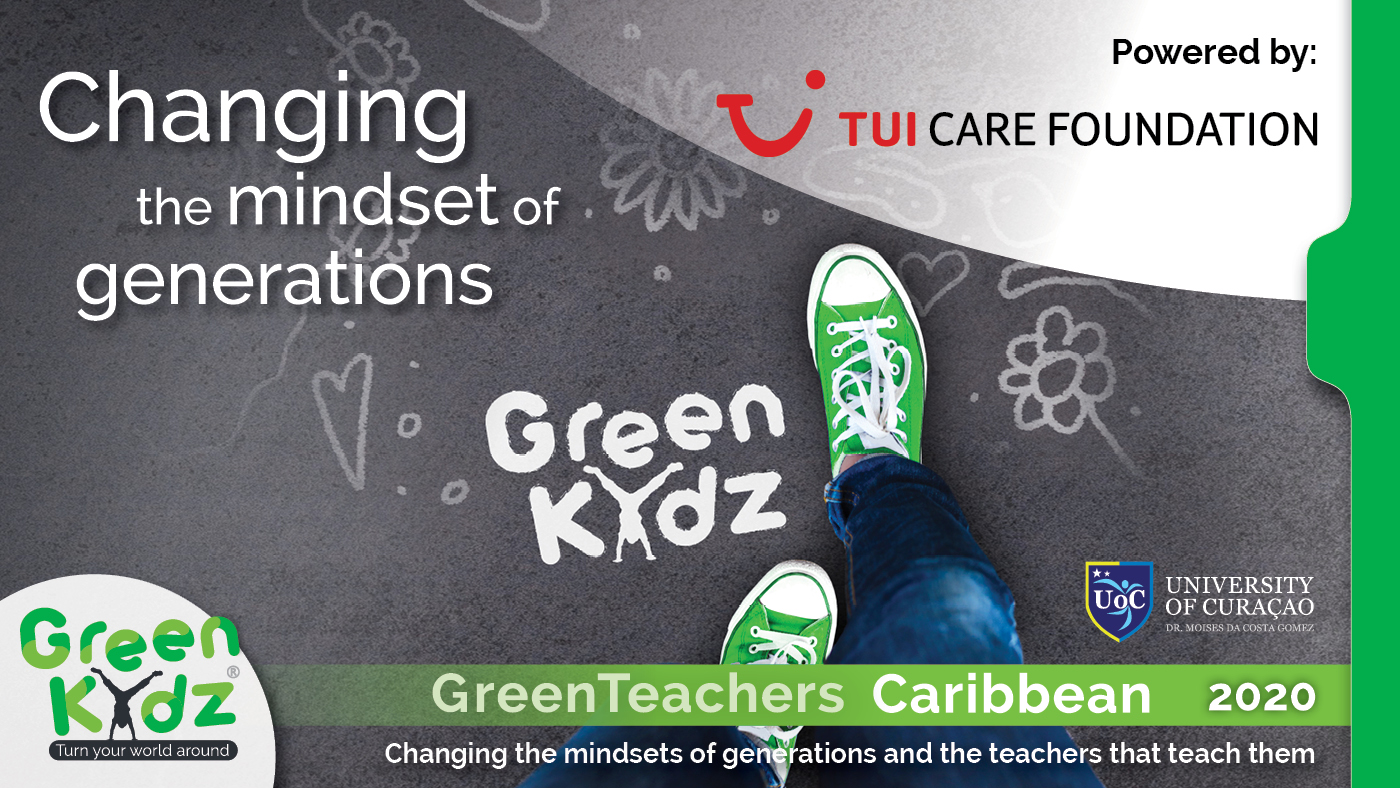 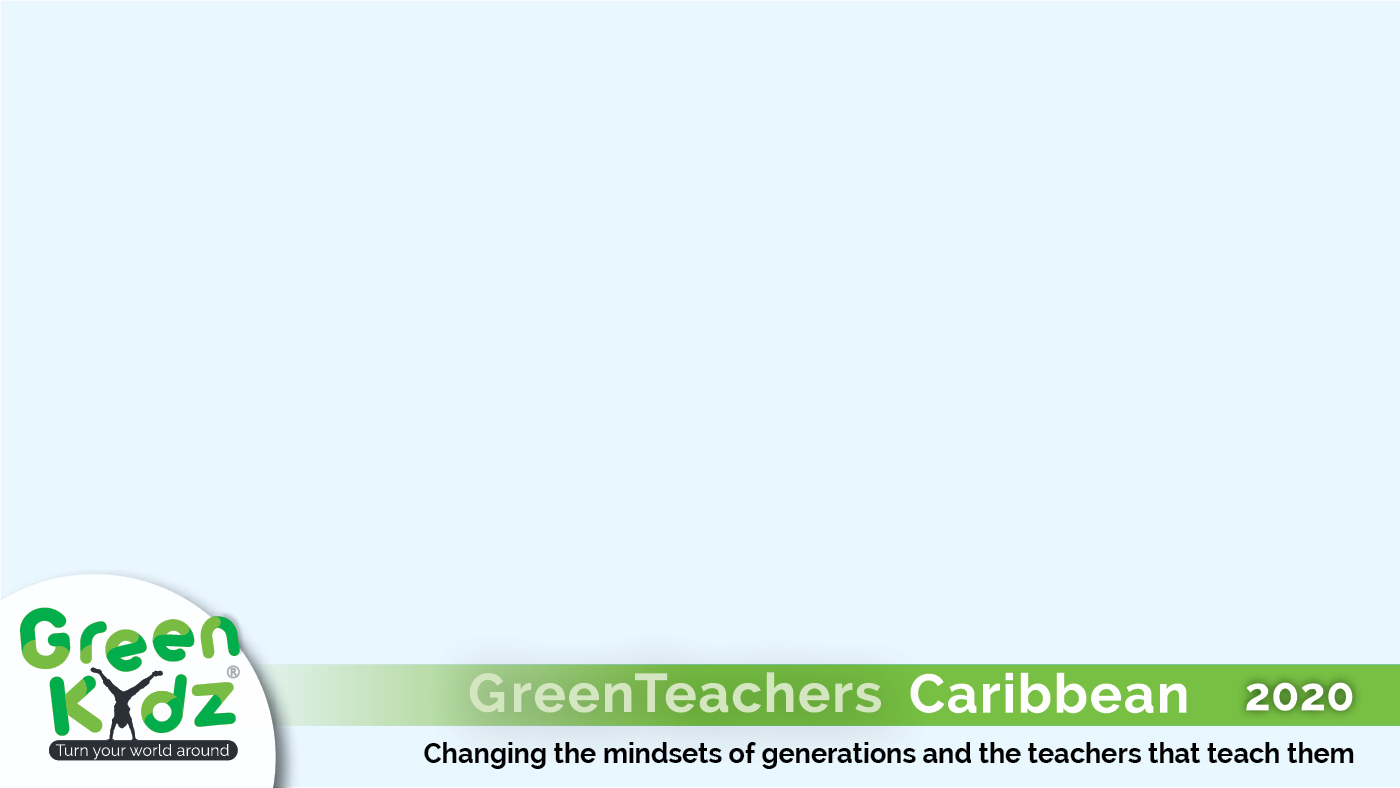 Wat gaan we vandaag doen?
Praktische zaken
Whole brain training
Weer en klimaat
Mindmap 
Weer instrumenten maken
Afsluiting
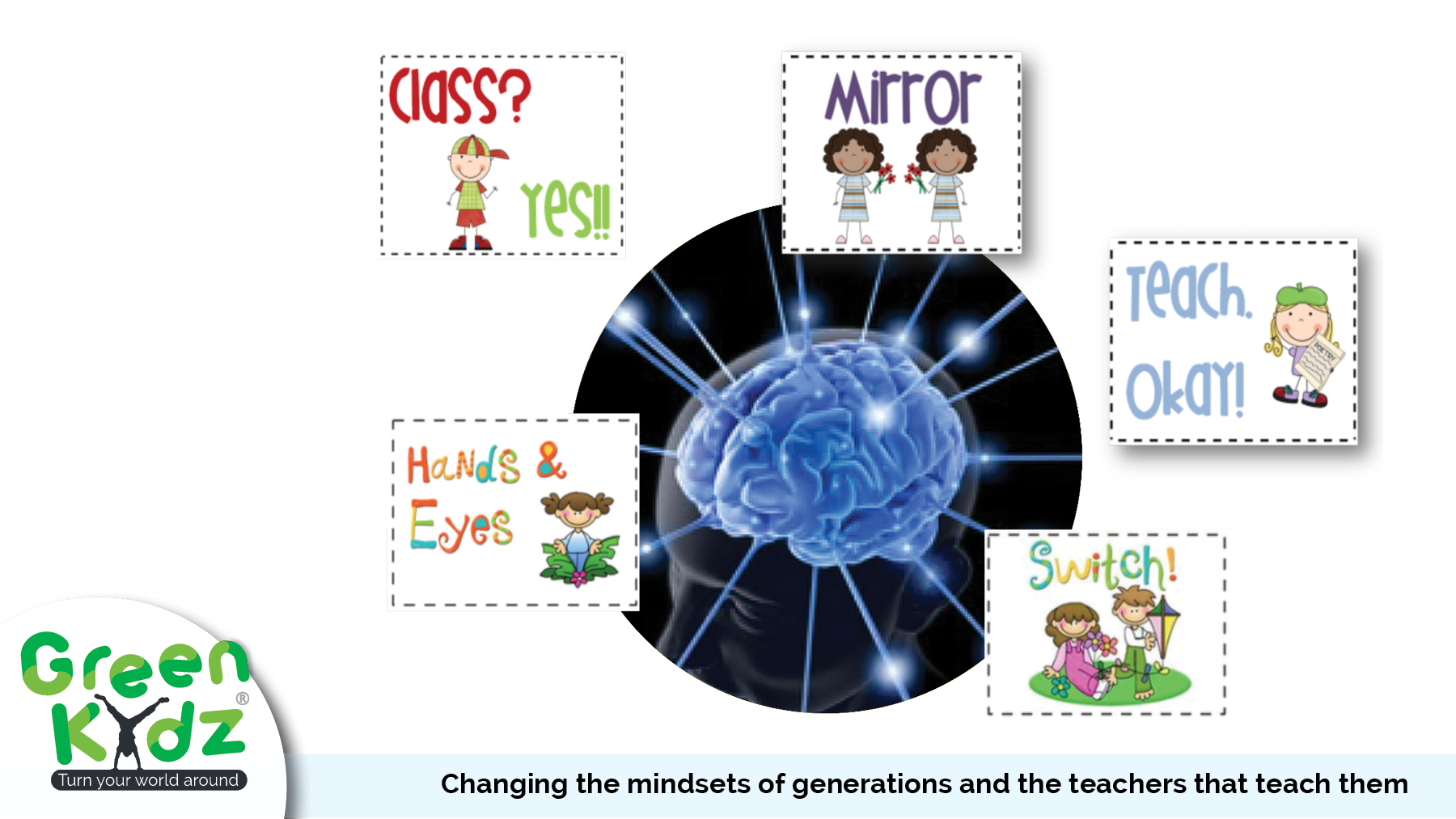 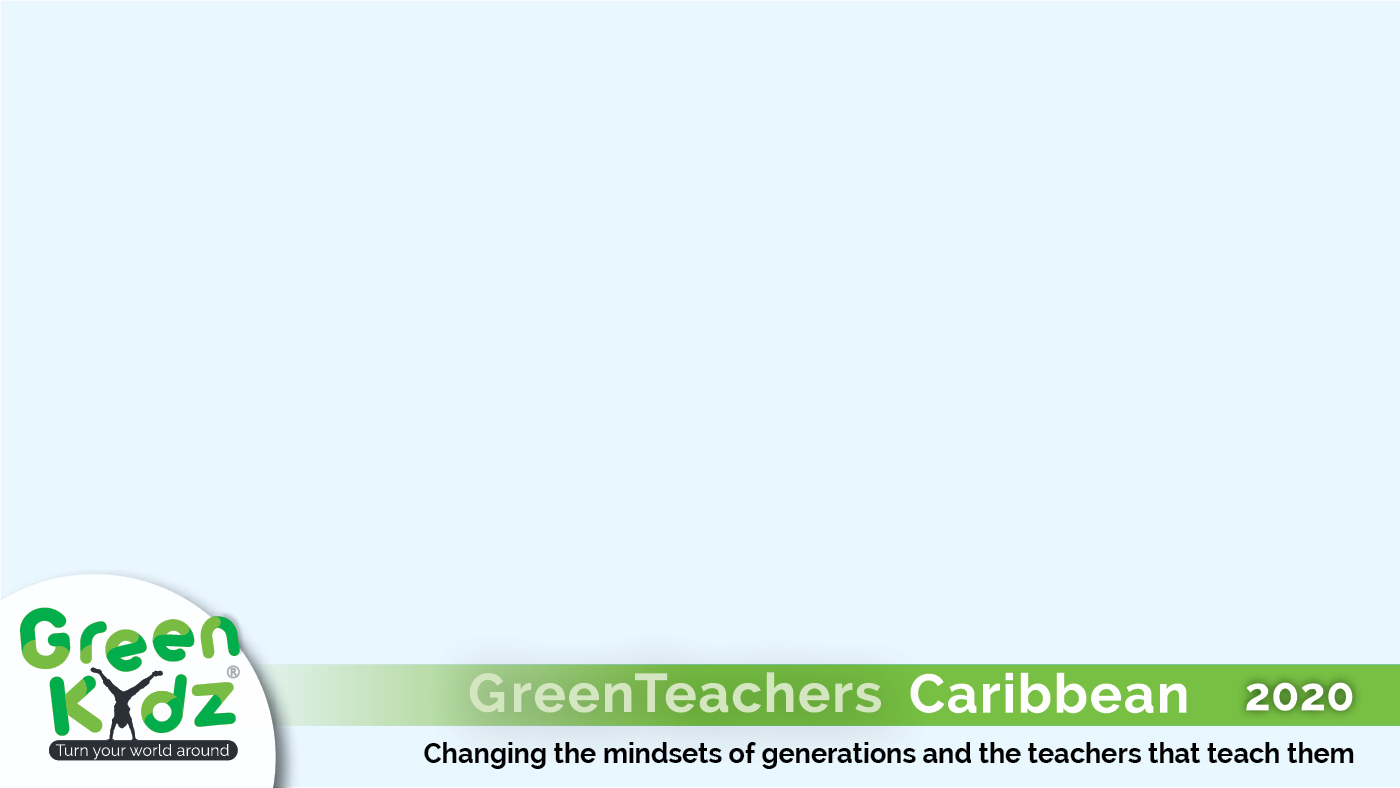 Weer:
Klimaat:
Wind
Weerslag
Temperatuur
Het gemiddelde weer over een langere periode in een bepaald gebied.
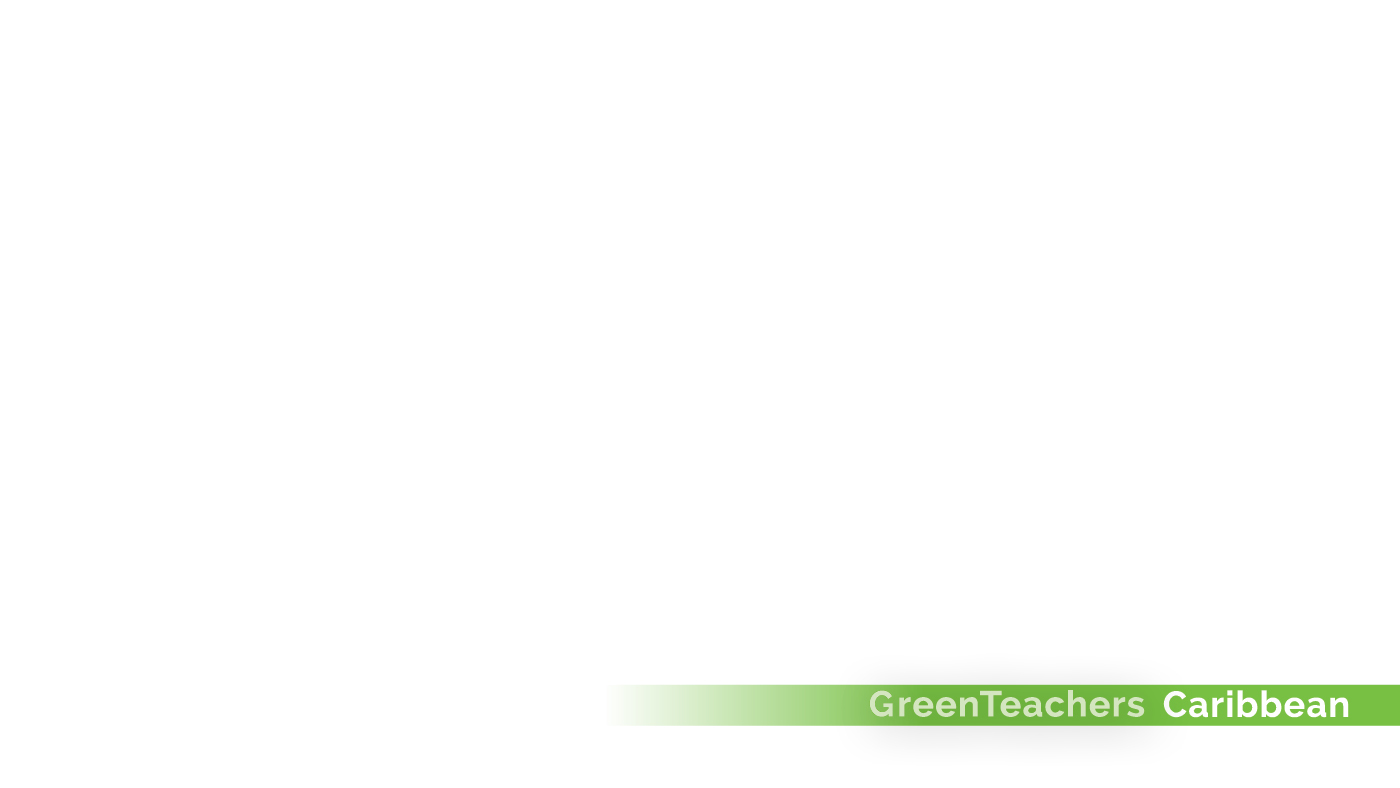 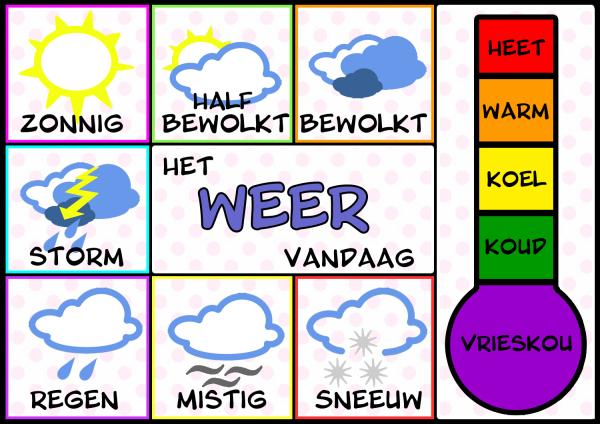 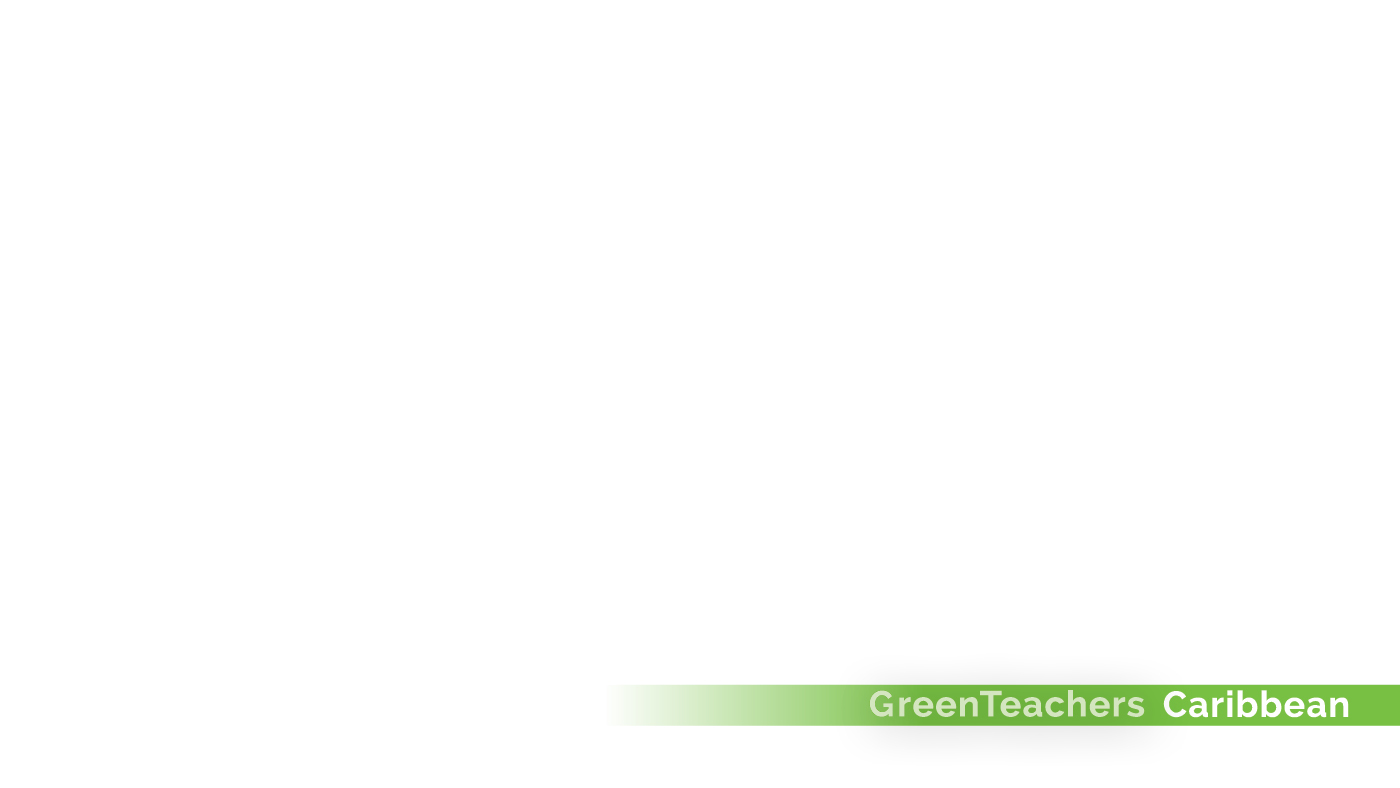 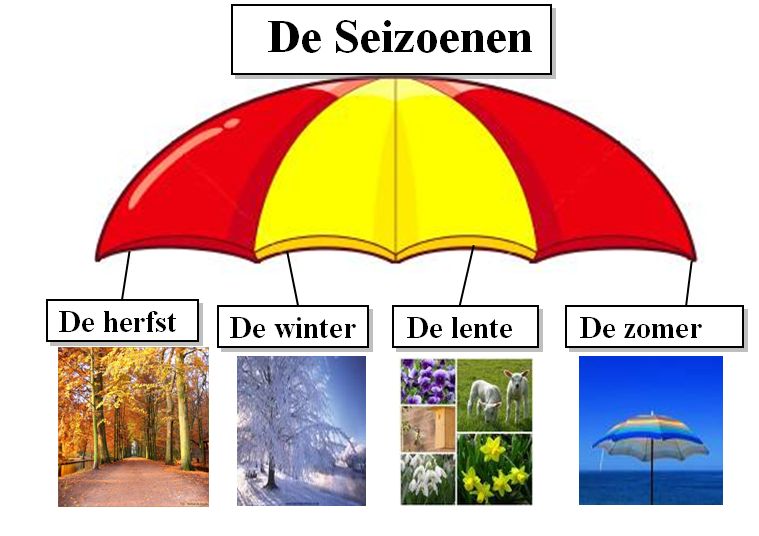 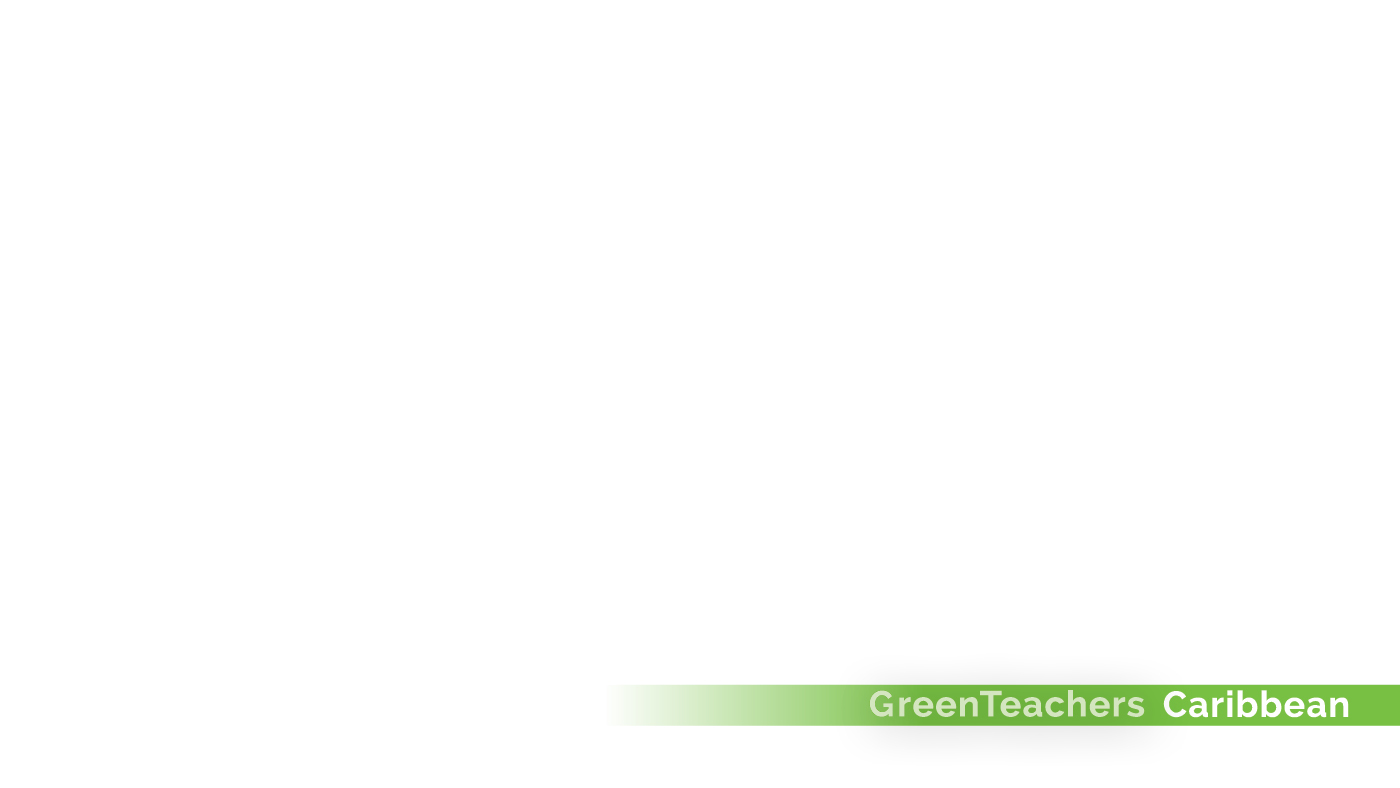 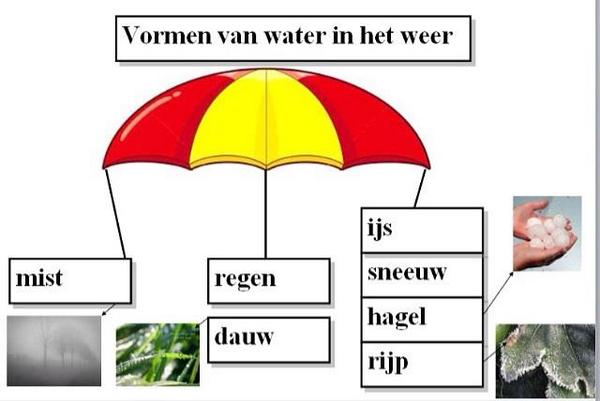 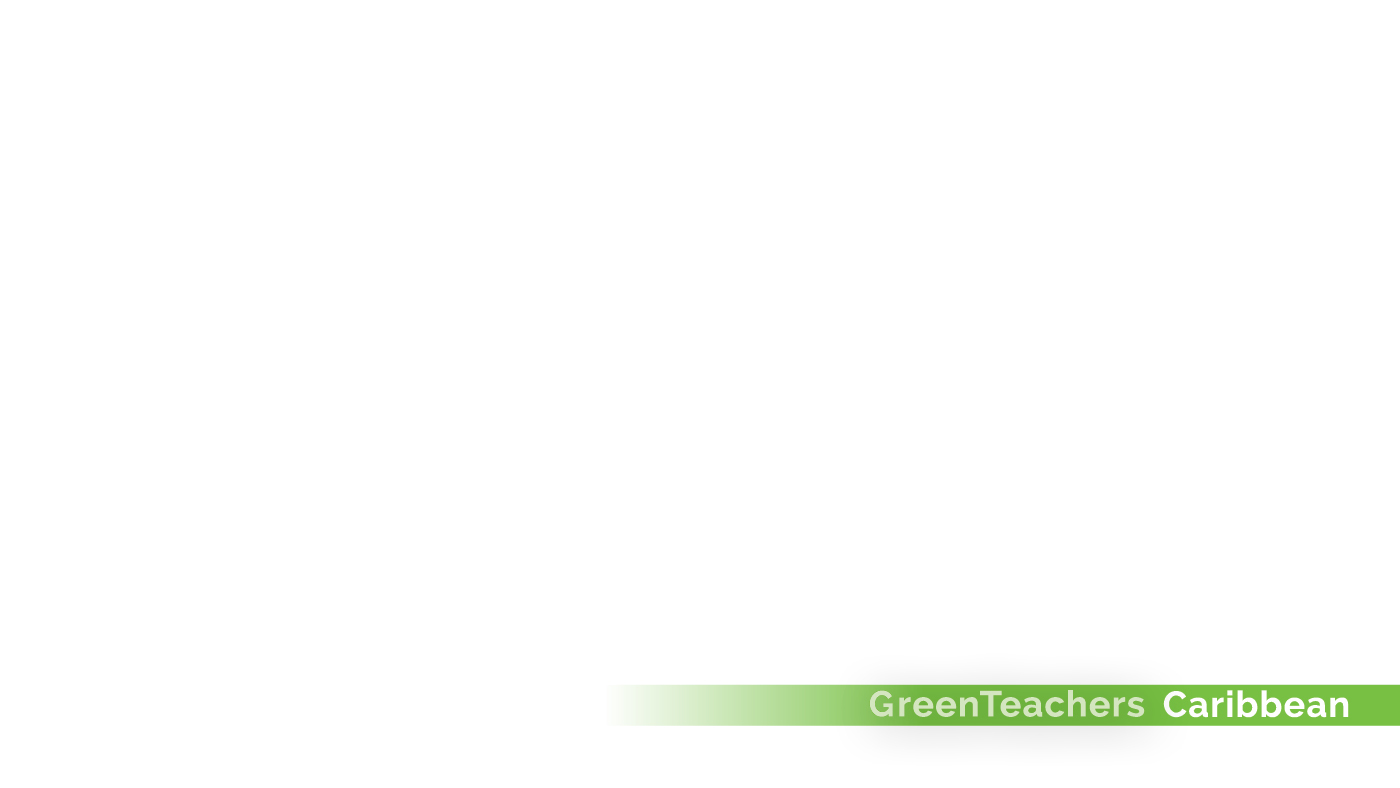 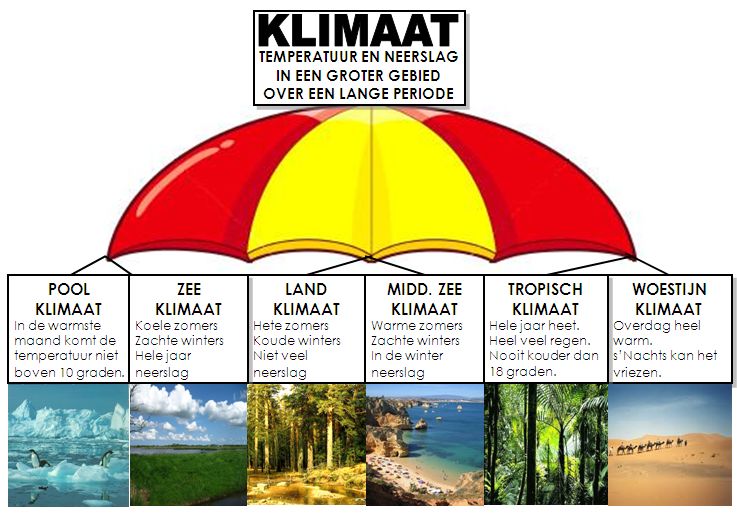 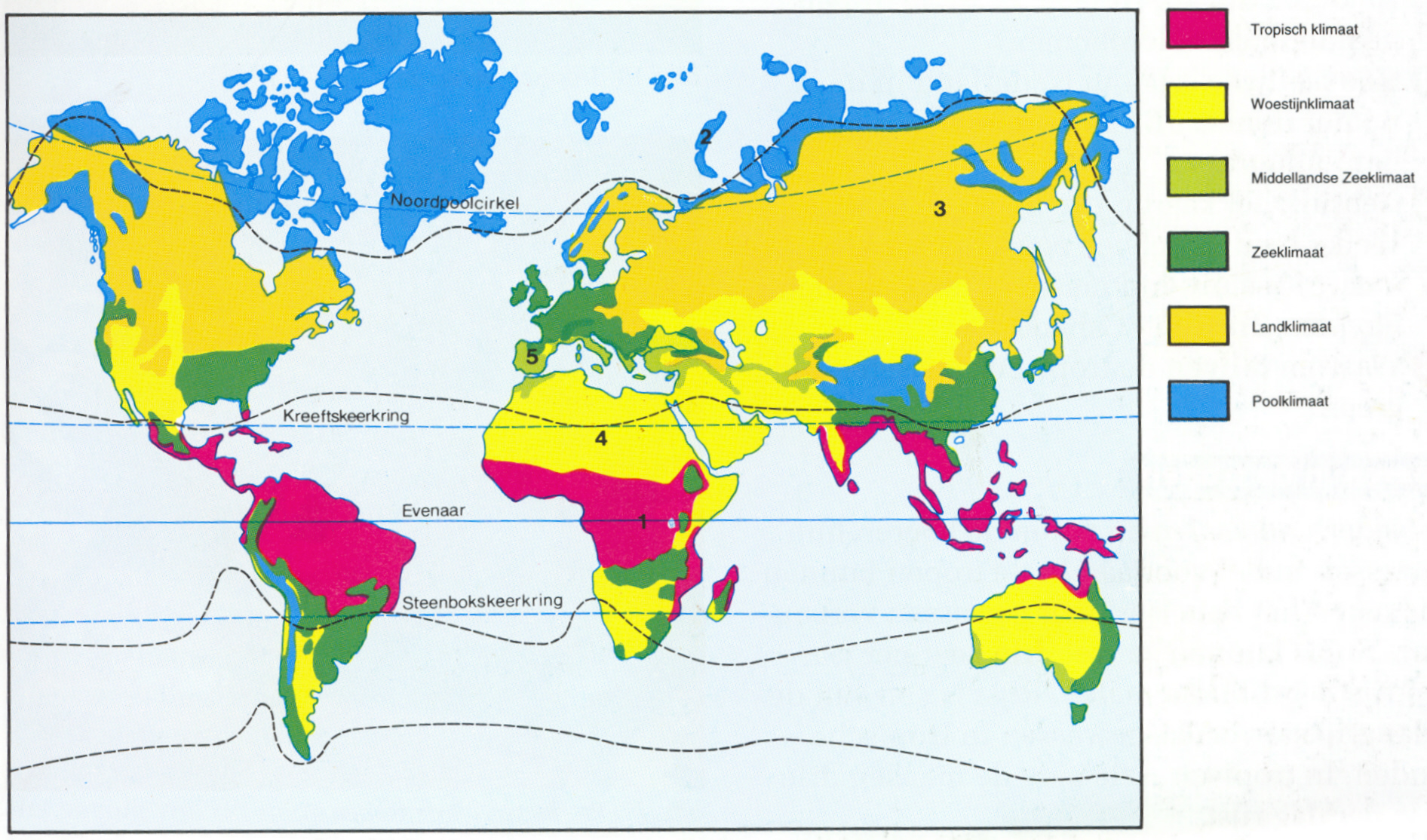 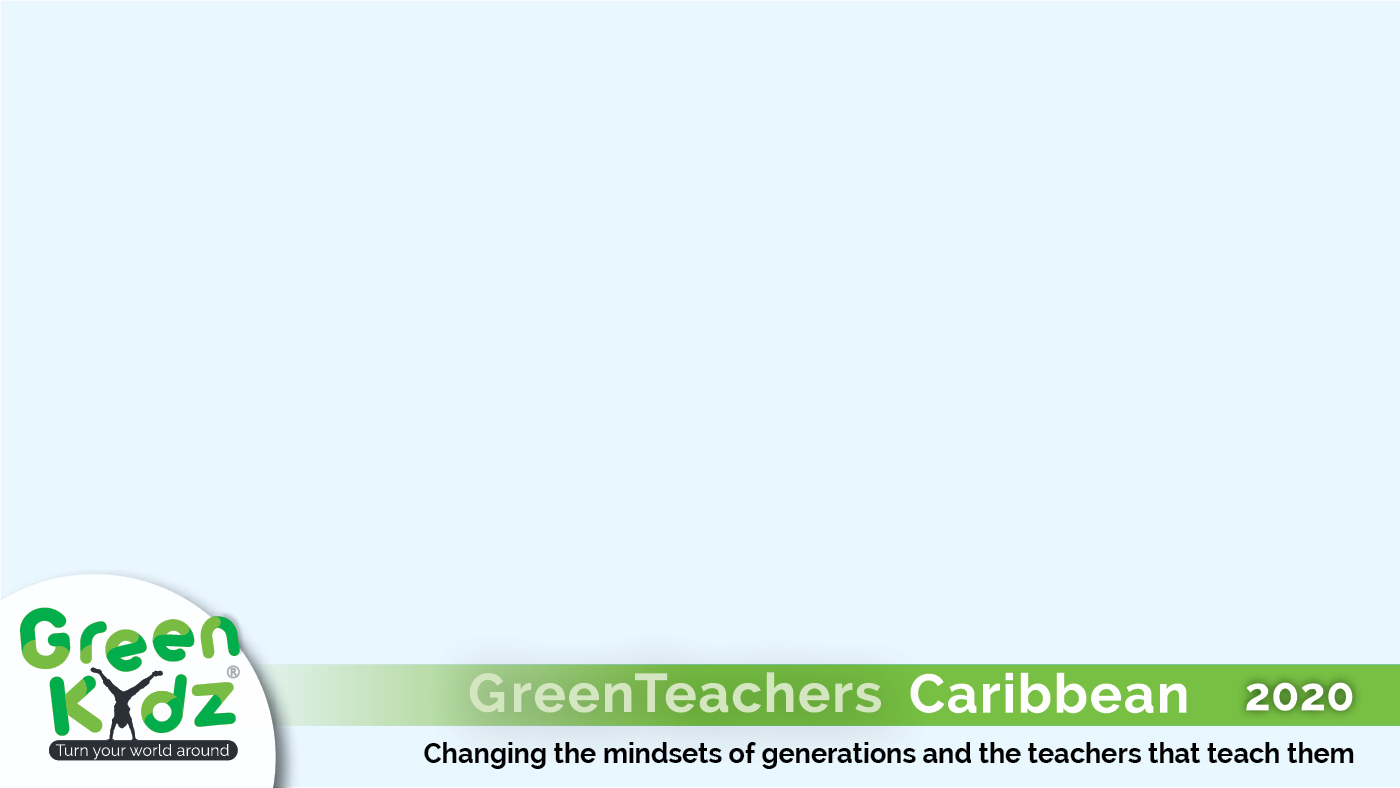 Wat gaan we doen?
Groepjes 
Mindmap over een bepaald klimaat
Meetinstrument over het weer
Presenteren aan elkaar
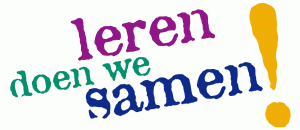 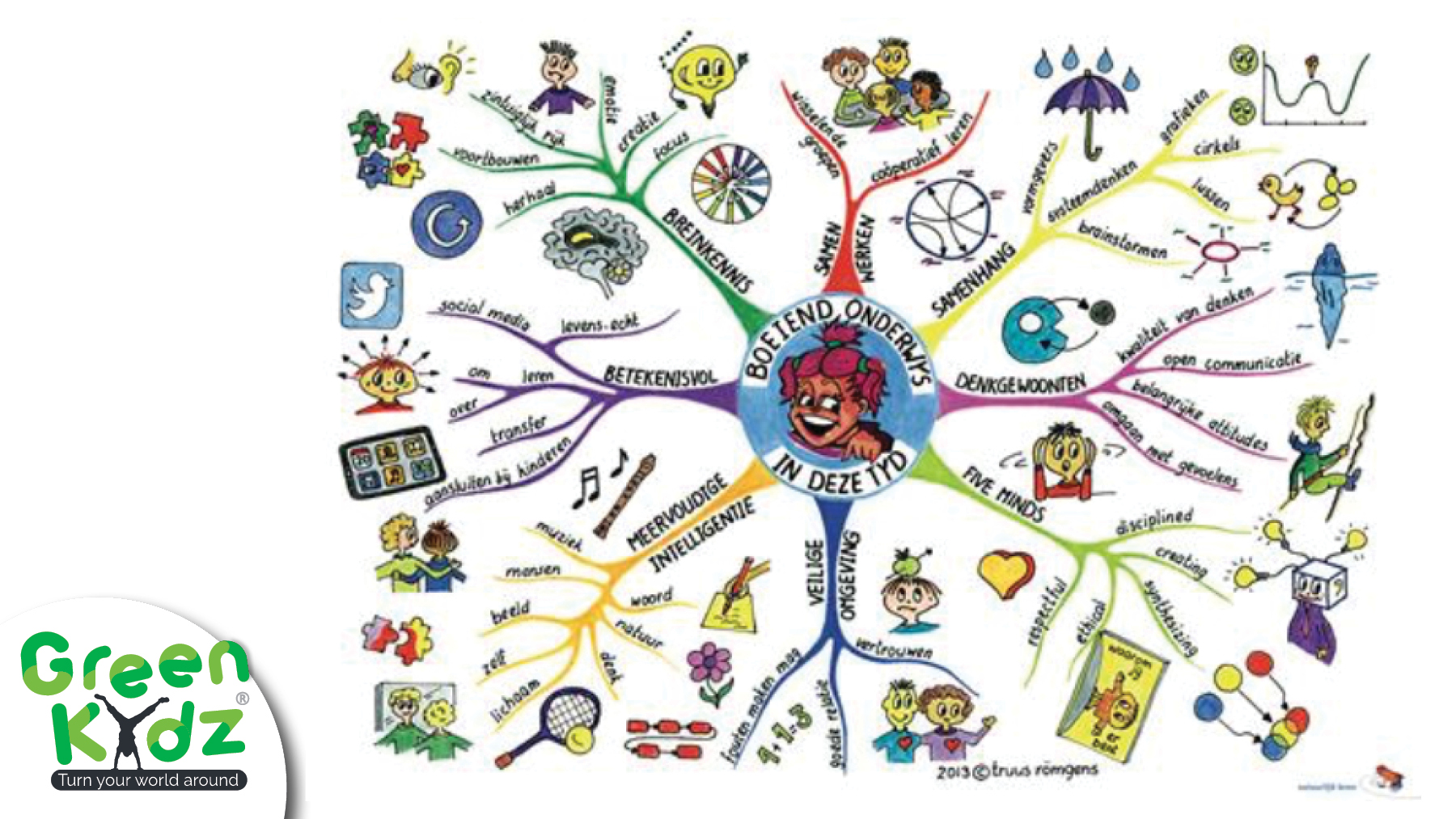 Wat is een Mindmap?
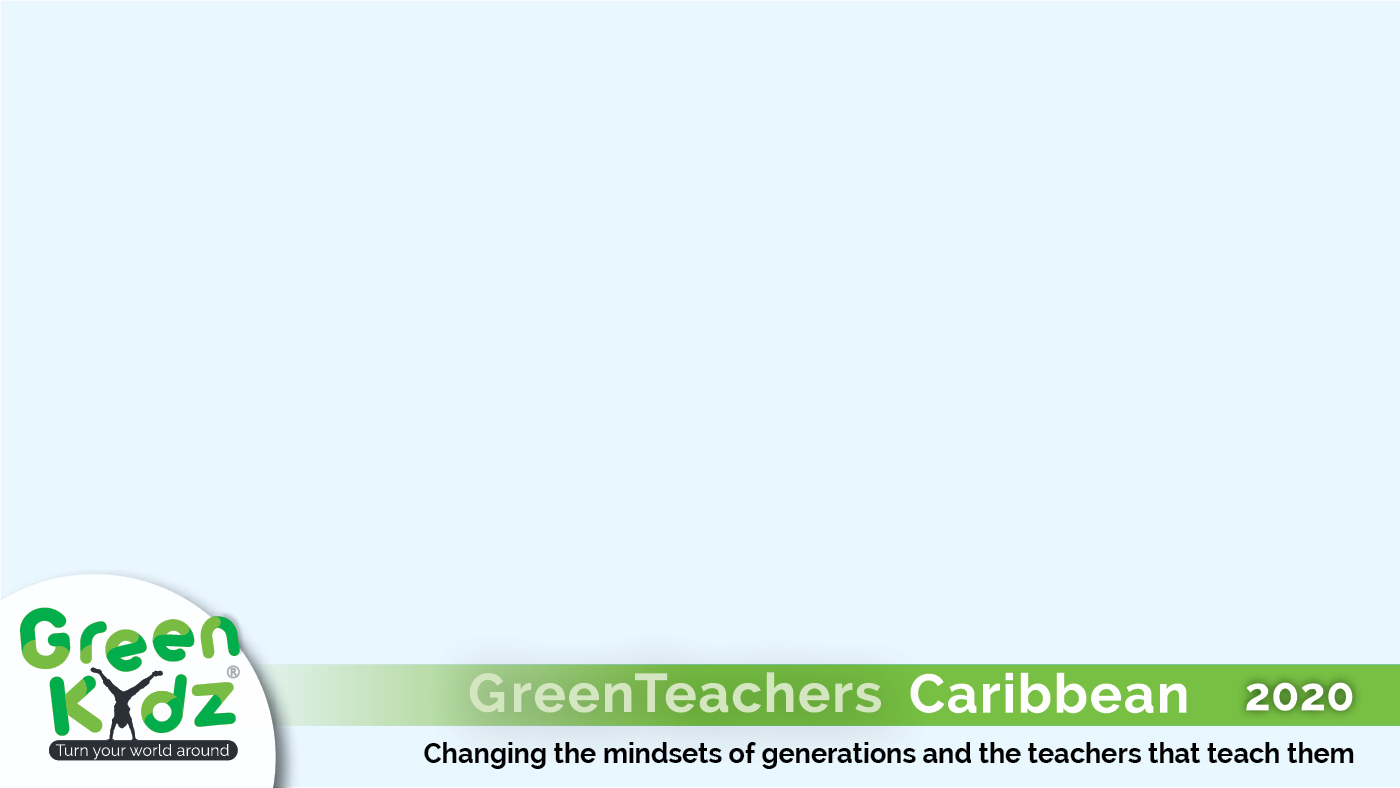 Afsluiting
Wat heb je deze les geleerd?
Verschil weer en klimaat
Verschillende typen klimaten
Whole braintraining
Coöperatieve werkvormen
Stap 3 ontdekkend en onderzoekend leren
Experimenten opzetten
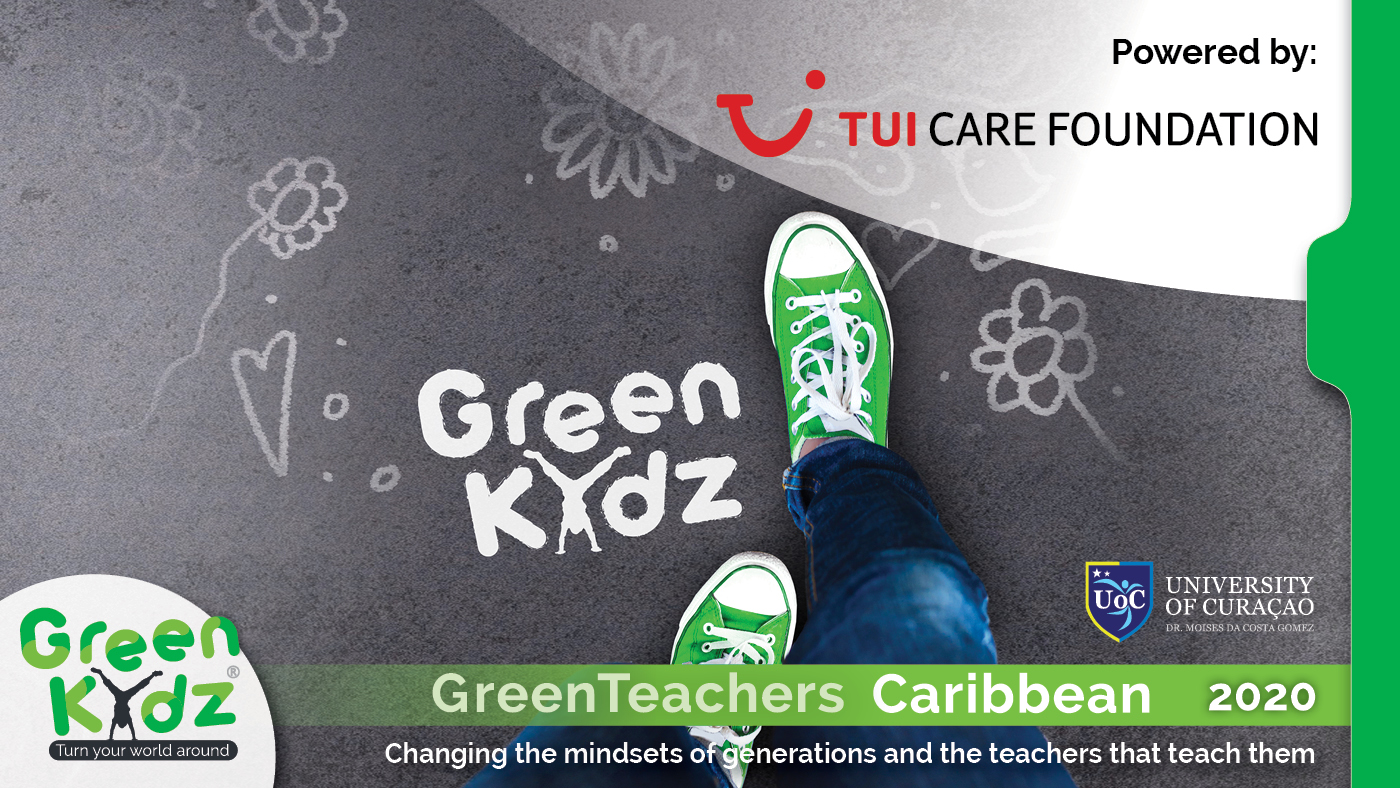 Bon wikent!
Tot donderdag 
21 februari.